Jyväskylän kaupunki 2023->
Akusti kesäseminaari, 19. – 20.5.2022, Järvisydän, Rantasalmi

Tuukka Vepsäläinen, tietohallintojohtaja, Jyväskylän kaupunki
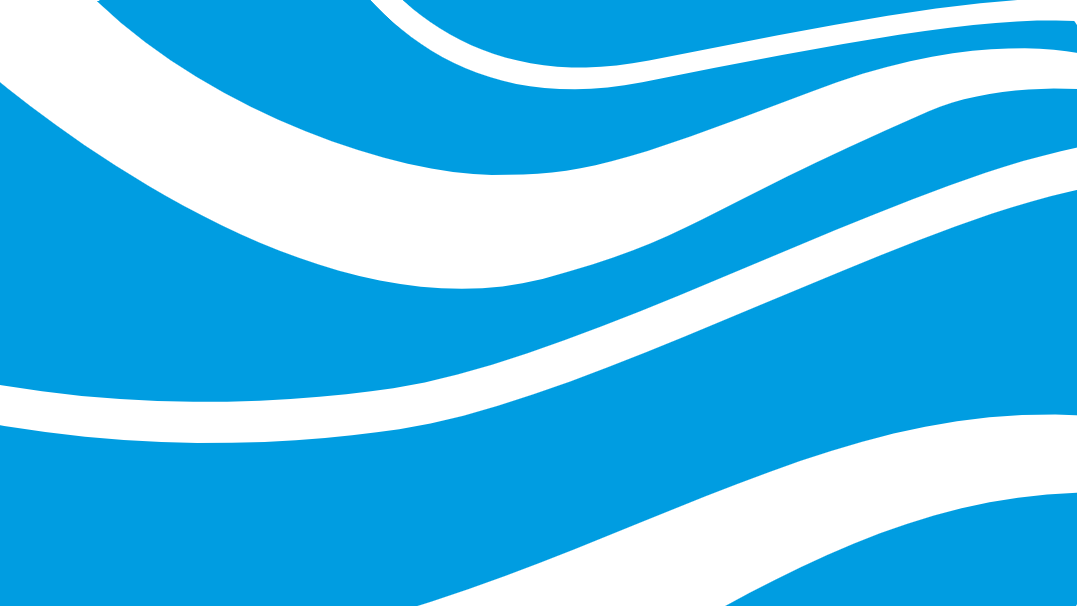 JYVÄSKYLÄ
Nuorekas, vaikka syntynytkin jo 1837
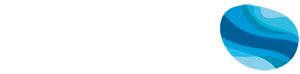 Kuva: Julia Kivelä
[Speaker Notes: Jyväskylä on rohkea ja vetovoimainen, ajassa elävän sivistyksen kaupunki keskellä kauneinta Järvi-Suomea.]
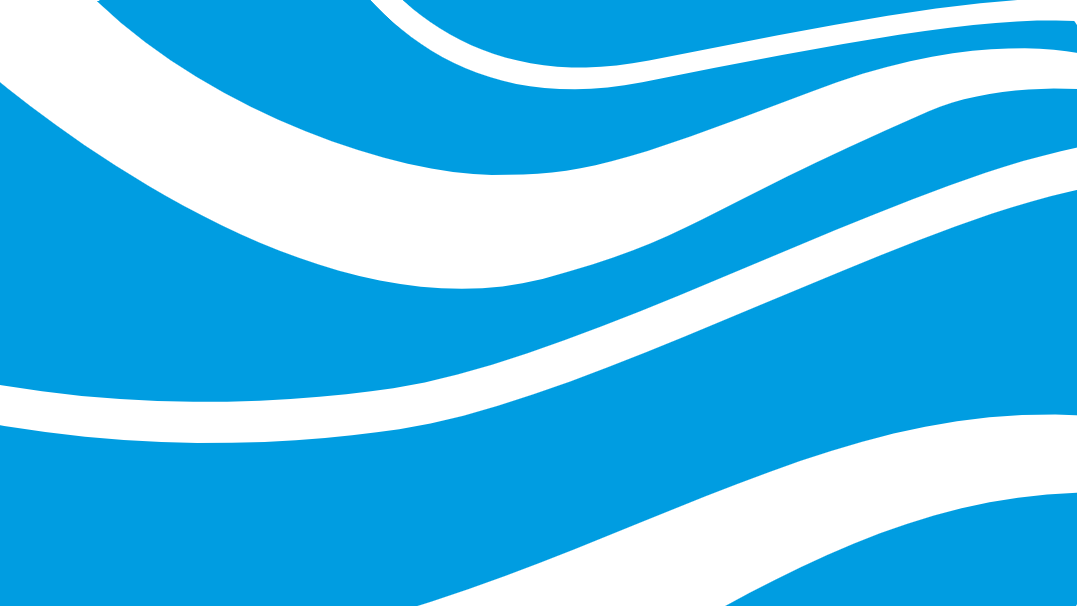 Uusia koteja valmistui vuonna 2021
1 316 kpl
Joka kolmannella työikäisellä asukkaalla on korkea-asteen tutkinto
Asukasmäärän vuosittainen kasvu +1 000
JYVÄSKYLÄLYHYESTIJA LUKUINA
Suomen ainoa liikuntatieteellinen tiedekunta
Työttömyys 3/2022
13,1 %
500 kilometriä hiihtolatuja, polkuja ja kuntoratoja
Suomen kunnista neljänneksi eniten
maan sisäistä muuttovoittoa 2020
2 200 ulkomaalaista opiskelijaa*
Yritysten toimipaikkoja 2022
8 700
Työpaikkoja 2019 64 900
Seitsemänneksi suurin
kaupunki
144 000 asukasta
Joka kolmas jyväskyläläinen harrastaa kuntoliikuntaa 4-6 kertaa viikossa
Keskimäärin 
15 min paikasta toiseen
[Speaker Notes: * Jyväskylän yliopiston, Jyväskylän ammattikorkeakoulun ja Gradian ulkomaalaiset tutkinto- ja vaihto-opiskelijat
Muita faktatietoja otettu sivulta https://www.jyvaskyla.fi/jyvaskyla/tilastotietoa
Uusien yritysten lukumäärä saatu Business Jyväskylästä]
Hyvinvointialueen valmistelu vol2
Päätös hyvinvointialueiden perustamisesta kesä 2021
Aikaa muutokselle 31.12.2022 saakka
HVA rahoitushakemukset, kaupunkien/kuntien tarpeita ei tunnistettu
Resurssivaraukset kunnilta ”rakennushankkeeseen ilman piirustuksia”
HVA muutosorganisaation luominen alkoi kesälomien jälkeen – rajapinnat kuntien ja HVA organisaation välillä?
19/05/2022
Jyväskylän kaupunki
4
Hyvinvointialueuudistuksen vaikutus kuntatalouteen / jyväskylä
Taloudelliset vaikutukset kuntatalouteen Jyväskylässä
Käyttökate -58%
Kunnallisvero -62%
Yhteisövero -33%
Peruspalveluiden valtionosuus -67%
Veromenetysten korvaukset -70%
Taloudelliset vaikutukset tietohallinnon kulurakenteeseen
Tietohallinnon käyttötalouskulut vähenevät noin 20-30% vaikka käyttäjistä noin 50% siirtyy hyvinvointialueille
 Toimialojen kustannukset nousevat huomattavasti
 Suuruuden ekonomian väheneminen erityisesti monistettavissa palveluissa
 Joidenkin palveluiden osalta joudutaan harkitsemaan tuotantomallin muutosta
19/05/2022
Jyväskylän kaupunki
5
Hyvinvointialueen vaikutuksia kaupungille / jyväskylä
Hyvinvointialue 1.1.2023?
SoTe, PeLa, Kylänkattaus, Konsernihallinto  henkilöstö siirtyy 1.1.2023
Kaikkia IT-palveluita ei saada siirrettyä määräaikaan mennessä (31.12.2022)
 Siirtymäaika 1.1. – 31.12.2023?
Siirtymäajan arkea Jyväskylässä 1.1.2023 ->
Perus-IT palveluiden tuottaminen HVA:lle jatkuu. (HUOM. EU –hankintaraja)
Palveluita tuotetaan pienemmillä resursseilla.
Palvelutuotanto ja henkilöresurssien käyttö HVA:lle vaikuttaa 2023 kehityssuunnitelmiin ja hankkeita joudutaan mahdollisesti viivästyttämään.
Kunnille ei ole suunnattu suoraan kustannustukea tuottaa palveluita HVA:lle. (kuntasopimus)
Henkilörekisterit siirtyvät HVA:lle. Kunnista tulee henkilötietojen käsittelijöitä.
Kustannusriski!! Esim. yksittäisenä riskinä MS –sopimukset  max. Riski 2,4M€/2023
Monitoimittajaympäristö tukipalveluissa  käyttäjäystävällisyys?
Kaupunkien velvoitteet pitää hoitaa kuten aikaisemmin – mistä käsiparit suorittamaan
Sopimusten irtisanominen (aikataulut eivät selviä, huom. Irtisanomisaika)  kustannusriski
19/05/2022
Jyväskylän kaupunki
6
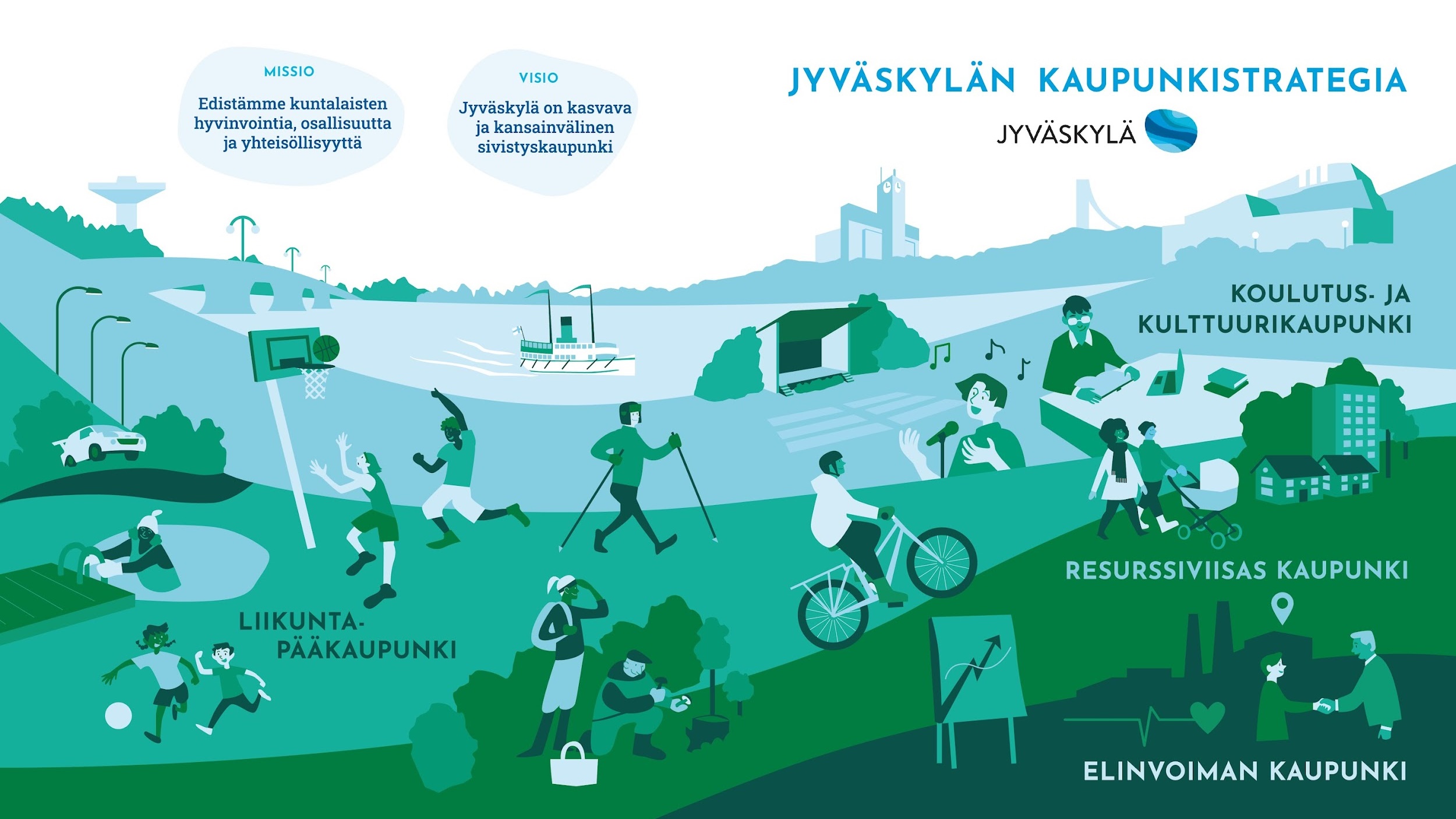 Avoimia kysymyksiä ja ajatuksia
Yhteistyön varmistaminen?
Keskuskuntien rooli?
Tavoitteiden ja strategioiden yhteensovittaminen?
Yhteiset palvelut 2024?
Palkkakilpailun välttäminen?
??????????
HVA:lla ylivoimaisesti suurimmat resurssit – kuntien merkitys pienenee?
Aika jälkeen markkinahäiriön?